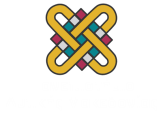 Πανεπιστήμιο Δυτικής Μακεδονίας
Παιδαγωγική Σχολή
Τμήμα Δημοτικής Εκπαίδευσης
Τι είναι πολιτισμική ιστορία; Peter Burke (2009)
Κεφάλαιο 6: Πέρα από την πολιτισμική στροφή;
Συμπεράσματα – Επίλογος: Πολιτισμική ιστορία στον 21 αιώνα
Διδάσκων: Ανδρέας Ανδρέου
Μάθημα:  Ιστορία και Πολιτισμός στην Εκπαίδευση
Φοιτήτριες:
Δαγρέ Ελένη 3559
Καγκελίδου Ζωή 3574
Νικολαΐδου Αντωνία 3610
Παπαδοπούλου Χριστιάνα 3616
ΝΕΑ ΠΟΛΙΤΙΣΜΙΚΗ ΙΣΤΟΡΙΑ
Άρχισε να αναπτύσσεται μετά το τέλος του Β’ Παγκοσμίου πολέμου.
Ο λαός απέκτησε μια νέα οικονομική, κοινωνική, πολιτική και πολιτισμική σημασία.
Οι ιστορικοί άρχισαν να δίνουν μεγαλύτερη έμφαση στις έννοιες του πολιτισμού και της κουλτούρας.
Έγινε αντικείμενο σοβαρών επικρίσεων.
Πολιτισμική στροφή μέσω της συνάντησης με άλλες επιστήμες όπως:
Κοινωνιολογία, οικονομικά, ψυχολογία, ανθρωπολογία, πολιτική, πολιτισμική γεωγραφία
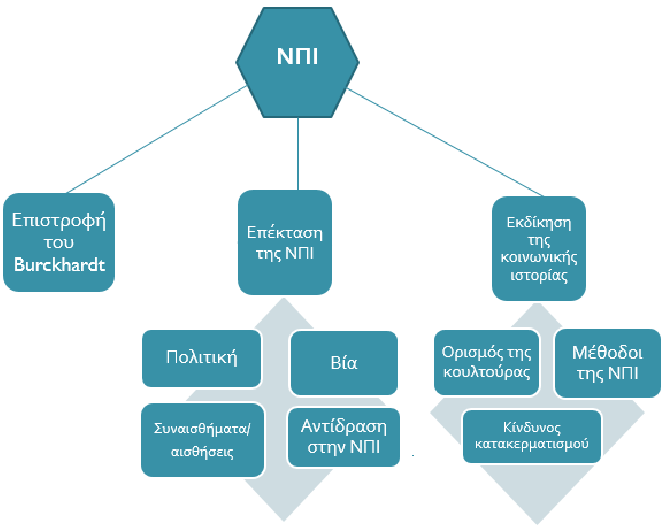 Επιστροφή του Burckhardt
Ασχολήθηκε με την υψηλή κουλτούρα και κυρίως την εποχή της Αναγέννησης.
  Υψηλή κουλτούρα:
Έμεινε πίσω στον ανταγωνισμό για ακαδημαϊκούς πόρους.
Δεν έχει μελετηθεί και δεν αποτελεί αντικείμενο διδασκαλίας.
Αν μπορούσε να ειδωθεί από ένα νέο πλαίσιο όπως από διάφορες κοινωνικές ομάδες τότε μπορεί να έχανε και το ενδιαφέρον της.

Λαϊκή κουλτούρα:
Αναπτύχθηκε στις δεκαετίες του ‘70 και ’80.
Η έννοια είναι πλέον αντικείμενο αμφισβήτησης. 
Τα δύο είδη  συνυπάρχουν και αλληλοεπιδρούν.
Αν γινόταν  αυτή η προσπάθεια επιστροφής στο παρελθόν τότε θα παρήγαγε κάτι νέο γιατί το συγκείμενο είναι διαφορετικό.
Επέκταση της ΝΠΙ σε άλλες περιοχές.
Η πολιτισμική ιστορία της πολιτικής
Σύνδεση πολιτικής και κουλτούρας.
Προσεγγίζει την πολιτική μέσα από πολιτισμικό πλαίσιο.
Η δημοσιότητα που δίνεται στις συλλογές των ηγετών θεωρούνται ένδειξη μεγαλείου και πλούτου.
Παρουσιάζει τους εθνικιστικούς λόγους ίδρυσης μουσείων.
Η πολιτισμική ιστορία της πολιτικής
Κουλτούρα της πολιτικής
Η πολιτική πάντα είχε θέση στην παραδοσιακή πολιτισμική ιστορία.
Πολλοί μελετητές παρουσίασαν στα έργα τους διάφορα πολιτικά τελετουργικά (στέψεις, επίσημες εισόδους πολιτικών, κηδείες πολιτικών). 
Πολιτική κουλτούρα
Η φράση χρησιμοποιήθηκε από πολιτικούς επιστήμονες τη δεκαετία του 1960 και στα τέλη του 1980.
Εστιάζει στις πολιτικές στάσεις ή εικασίες διαφόρων κοινωνικών ομάδων.
Ομάδα Υπάλληλων Σπουδών
Έχει ως βάση την Ινδία.
Σκοπός: να ξαναγράψει την ινδική ιστορία και ειδικά την ιστορία του κινήματος ανεξαρτησίας πριν από το 1947.
Ήθελε να δώσει στις διάφορες κοινωνικές ομάδες θέση δίπλα στις Ελίτ οι οποίες κάλυπταν στην ιστορία το έργο των υπόλοιπων ομάδων.
Δίνει έμφαση στην πολιτική κουλτούρα και την κουλτούρα που διαμορφώνει για τις «κατώτερες ομάδες».
Ομάδα Υπάλληλων Σπουδών
Αποτελεί παράδειγμα παγκοσμιοποίησης της ιστορικής γραφής.
Διευκρινίζει τρόπους σύνδεσης της κουλτούρας με την πολιτική.
Αναλύει πως υποβάλλονται σε δοκιμή ιδέες στην προσπάθεια να εφαρμοστούν έξω από το πλαίσιο για το οποίο αναπτύχθηκαν αρχικά.
Η πολιτισμική ιστορία της βίας
John Keegan: Στρατιωτικός ιστορικός που υποστηρίζει ότι ο πόλεμος είναι πολιτισμικό φαινόμενο.
Ο πόλεμος ως πολιτιστικό φαινόμενο:
Μπορούμε να προσεγγίσουμε τον πόλεμο από την πλευρά της καθημερινής ζωής των απλών ανθρώπων.
Μπορούμε να αναγνωρίσουμε πως η απειλή του πολέμου διαμορφώνει τη γενιά της εποχής. 
Σκοπός είναι να ανακαλύψει το νόημα της «άσκοπης» βίας και τους κανόνες που διέπουν την άσκηση βίας.
Η πολιτισμική ιστορία της βίας
Ιστορικοί των κάστρων
Ενδιαφέρονται για την κουλτούρα.
Δεν δίνουν σημασία στην στρατιωτική αιτιολογία του κτισίματος ενός κάστρου για άμυνα αλλά στην σημασία επίδειξης του πλούτου και της φιλοξενίας.

Davis – Crouzet
Εξετάζουν τη θρησκευτική σημασία των γεγονότων βίας.
Η πολιτισμική ιστορία των συναισθημάτων
Ο Burckhardt έκανε αναφορές στη ζήλια, το θυμό και στην αγάπη.

Ιστορία των δακρύων: Συγκινησιακή επανάσταση του ύστερου 18ου αιώνα που ήταν και το περιβάλλον των δακρυσμένων αναγνωστών του Ρουσσώ.

Carol και Peter Stearns και Reddy: δίνουν έμφαση στη διαχείριση των συναισθημάτων ή όπως την αποκαλούσε ο Reddy «πλοήγηση» σε ατομικό και κοινωνικό επίπεδο.
Ιστορικοί των συναισθημάτων
Πολιτική ιστορία της αντίληψης
Το ενδιαφέρον για την ιστορία της αντίληψης εκδηλώνεται παράλληλα με αυτό των συναισθημάτων.
Ιδιαίτερη σημασία έχει η ιστορία που γράφεται να είναι των αισθήσεων.
Σήμερα γίνονται προσπάθειες γραφής που αναφέρονται με κάποια λεπτομέρεια σε όλες τις αισθήσεις.
Εναλλακτικό σενάριο στην επέκταση της ΝΠΙ
Η αντίδραση στην ΝΠΙ 
Η ΝΠΙ είναι υπερεκτιμημένη
Πρόσφατη μελέτη υποστηρίζει την ανάπτυξη μιας μετακοινωνικής ιστορίας
Η αντίδραση μπορεί να εξηγηθεί
Η αντίδραση οφείλεται σε αδυναμίες στο πρόγραμμα της ΝΠΙ
Εναλλακτικό σενάριο
Α) Ορισμός της κουλτούρας
Σήμερα ο ορισμός είναι ευρύς και περιεκτικός. 
Υπάρχει μια προβληματική σχέση μεταξύ κοινωνικής και πολιτισμικής ιστορίας. Αποτελεί όμως κοινή αξία η φράση κοινωνικο-πολιτισμική ιστορία. 
Ο Σύλλογος  Κοινωνικής Ιστορίας  στη Βρετανία αναδιατύπωσε τον ορισμό των ενδιαφερόντων προκειμένου να συμπεριλάβει και την κουλτούρα. 
Το υβριδικό είδος ιστορίας υπηρετείται με διαφορετικό τρόπο. Οι ιστορικοί δίνουν έμφαση σε αυτό που τους ενδιαφέρει.
Α) Ορισμός της κουλτούρας
Ο P. Burke  χρησιμοποιεί τον όρο πολιτισμική για την ιστορία φαινομένων που μοιάζουν φυσικά όπως όνειρα, μνήμη, χρόνος. Η γλώσσα, το χιούμορ είναι πολιτισμικά τεχνήματα. Φαίνεται όμως πιο ορθό να χρησιμοποιηθεί ο όρος κοινωνικός αναφερόμενοι σε μια συγκεκριμένη προσέγγιση στην ιστορία τους.

Η κονστρουκτιβιστική μελέτη στην πολιτισμική ιστορία της κοινωνίας είναι σημαντική αλλά όχι υποκατάστατο της κοινωνικής ιστορίας της κουλτούρας. Η Victoria Bonnell και η Lynn Hunt υποστηρίζουν ότι η ιδέα του κοινωνικού δεν πρέπει να εγκαταλείπεται αλλά να αναδιαμορφώνεται και να αναδιατυπώνεται.
Β) Μέθοδοι της ΝΠΙ
Οι αντιπαραθέσεις σχετικά με τους ορισμούς συνδέονται με αντιπαραθέσεις στο επίπεδου της μεθόδου. Δεν μπορεί να υπάρξει μόνο μια μέθοδος  για την πολιτισμική ιστορία. 

Οι παραδοσιακές πηγές δεν είναι επαρκείς. Χρειάζονται νέα είδη πηγών από πεζογραφία μέχρι εικόνες. Οι νέες πηγές όμως απαιτούν ιδιαίτερες μορφές κριτικής και αξιολόγησης.
Γ)Κίνδυνος κατακερματισμού
Η κουλτούρα φαίνεται να δρα ως δύναμη που προάγει τον κατακερματισμό είτε στις ΗΠΑ είτε στην Ιρλανδία είτε στα Βαλκάνια. 

Αντίθετα μερικοί διακεκριμένοι πολιτισμικοί ιστορικοί υποστήριξαν ότι η πολιτισμική προσέγγιση αποτελεί μέσο αντιμετώπισης του κατακερματισμού. 

Η εμφάνιση του διανοητικού κινήματος της συμπτωσιοκρατίας υποδηλώνει την κατακερματισμένη αντίληψη των κοινωνικών ομάδων.
Σύνορα και αντιπαραθέσεις
O όρος πολιτισμικά σύνορα διαδόθηκε πρόσφατα στις διάφορες γλώσσες ίσως επειδή παρέχει ένα μέσο αντιμετώπισης του κατακερματισμού στους πολιτισμικούς ιστορικούς. 

Η ιδέα ενός πολιτισμικού συνόρου είναι ελκυστική γιατί μπορεί να ωθεί τους χρήστες να περάσουν από κυριολεκτικές σε μεταφορικές χρήσεις του όρου.
Σύνορα και αντιπαραθέσεις
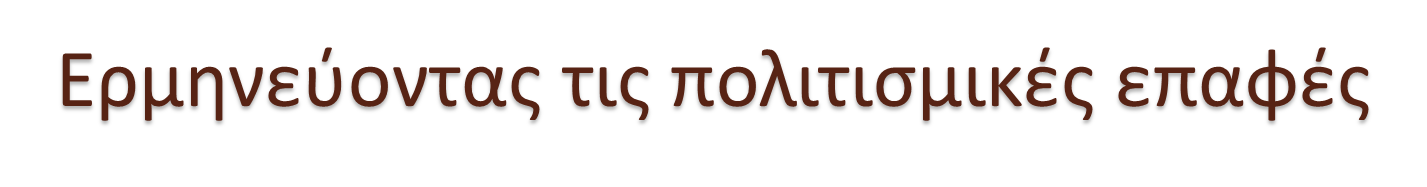 γλωσσολογία
Ερμηνεύοντας τις πολιτισμικές επαφές
Ο λόγος επιβίωσης της πολιτισμικής ιστορίας είναι η σημασία των πολιτισμικών επαφών της εποχής μας και η ανάγκη κατανόησης στο παρελθόν. Ο όρος σχετίζεται με τις νέες αντιλήψεις στην ιστορία.

Ιστορικές μελέτες κεντρίζουν το ενδιαφέρον τους στην πολιτισμική μετάφραση. Η διαδικασία της μετάφρασης απαιτούσε τόσο παραλήπτες όσο δότες.
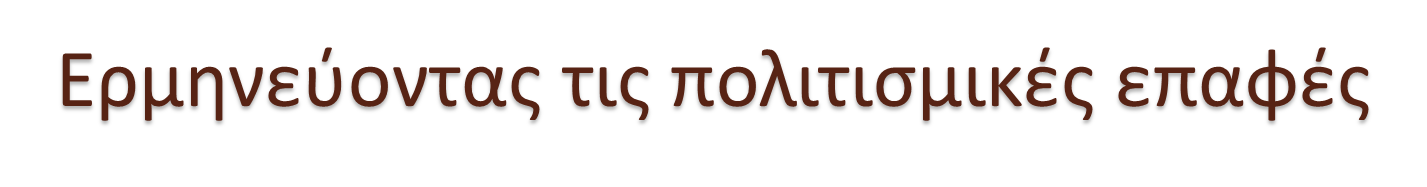 Η πολιτισμική υβριδικότητα αποτελεί υπολογίσιμη διάδοση τις τελευταίες δύο δεκαετίες.

Οι γλωσσολόγοι εκδηλώνουν το ενδιαφέρον τους για την σύγκλιση δύο γλωσσών που δημιουργούν μια τρίτη γλώσσα. Οι πολιτισμικοί ιστορικοί βρίσκουν χρήσιμη αυτή την ιδέα καθώς αναλύουν τις συνέπειες των επαφών στις περιοχές της θρησκείας, μουσικής, κουζίνας κ.τ.λ.
Η αφήγηση στην αφηγηματική ιστορία  1/5
Laurence Stone (κοινωνικός ιστορικός): θλίψη για την αναβίωση της αφήγησης.
Ανάγκη μελέτης της πολιτισμικής και κοινωνικής ιστορίας μέσα από την αφήγηση
Η αφήγηση στην αφηγηματική ιστορία 2/5
Αφήγηση στο παρελθόν
Ριζοσπάστες κοινωνικοί ιστορικοί
Απλοί άνθρωποι
Απόρριψη αφήγησης: έμφαση σε πολιτικούς και στρατιωτικούς ηγέτες
Ανάδειξη: βιώματα, ζωές,
τον κόσμο τους
[Speaker Notes: Π.χ. Ιατρική –Ιστορίες ασθενειών για τις αρρώστιες και τις θεραπείες τους
Νομική -1980 ΗΠΑ δημιουργήθηκε από λευκούς δικηγόρους το «νομικό κίνημα αφήγησης ιστοριών». Δεν ήθελαν τα συμφέροντα των άλλωνκοινωνικών ομάδων καθώς και τις ανάγκες τους.]
Η αφήγηση στην αφηγηματική ιστορία 3/5
Πολιτισμική αφήγηση: σημαντικά στοιχεία για τον κόσμο στον οποίο λέγονταν.
Αφήγηση ως ξεχωριστή δύναμη: Lynn Hunt (Γαλλική Επανάσταση) εξέτασε τις δομές της αφήγησης       μετάβαση από το παλιό καθεστώς στη νέα τάξη πραγμάτων.
Αφηγηματική επίθεση: Ronnie Hsia και Miri Rubin       μελέτη ιστοριών για φημολογίες κατά των Εβραίων που συνέβαλαν στον καθορισμό της χριστιανικής ταυτότητας.
Αφηγηματικές προκλήσεις: Judith Walkowitz       έκθεση παιδικής πορνείας, ρεπορτάζ φόνων, αφηγήσεις σεξουαλικού κινδύνου      στοιχεία συγκεκριμένου πολιτισμικού ρεπερτορίου, επηρεασμός στις αντιλήψεις αναγνωστών.
Η αφήγηση στην αφηγηματική ιστορία 4/5
Marshall Sahlins (ανθρωπολόγος): Είναι εφικτή η γραφή πολιτισμικής ιστορίας σε αφηγηματική μορφή, χωρίς θριαμβολογίες και τον τραγικό νοσταλγικό τρόπο ιστορίας της απώλειας.
Πολιτισμικές συγκρούσεις: π.χ. Εμφύλιοι πόλεμοι Βρετανία 17ο αι. και ΗΠΑ 19ο αι.
Πολιτισμικές επαναστάσεις: π.χ. Κίνα 1960, έχουμε ανάπτυξη νέα πολιτικής κουλτούρας (περίπτωση Γαλλίας 1789). 
α) Επιβολή ομοιογένειας στην ενδυμασία καταργώντας τους ιεραρχικούς κώδικες Παλαιού καθεστώτος.
β) Αντικατάσταση στο πεδίο της γλώσσας με σκοπό τη δημιουργία μιας εθνικής  μάζας.
[Speaker Notes: Πολιτισμικές συγκρούσεις: αφηγηματική ιστορία με μια σειρά αντιπαραθέσεων και συγκρούσεων. Οι σύνθετες αφηγήσεις κάνουν τη σύγκρουση πιο κατανοητή]
Η αφήγηση στην αφηγηματική ιστορία 5/5
Πουριτανική επανάσταση: Θέατρα κλειστά, νέες πρακτικές επιλογής ονομάτων.

Επανάσταση Μπολσεβίκων: εκστρατεία πολιτισμού. π.χ. Λεόν Τρότσκι, ασχολήθηκε με τον καλλιεργημένο προφορικό λόγο για την απαγόρευση της ύβρις.

«Επανεκτελέσεις»: 
Αναβίωση των επαναστάσεων. 
Αναβίωση χριστιανικής κουλτούρας
[Speaker Notes: Πουριτανική επανάσταση: ονόματα όπως Praise- God (δόξα το θεό) συμβόλιζαν την προσκόλληση των γονέων στα νέα θρησκευτικά ιδανικά
Επανάσταση Μπολσεβίκων: εκστρατεία πολιτισμού. π.χ. Λεόν Τρότσκι, ασχολήθηκε με τον καλλιεργημένο προφορικό λόγο για την απαγόρευση της ύβρις και να πείσει τους αξιωματικούς του στρατού να χρησιμοποιεί ευγενείς προσφωνήσεις.]
Συμπέρασμα
ΝΠΙ  βρίσκεται σε εξέλιξη.
Πολιτισμική ιστορία της γλώσσας βρίσκεται σε εξέλιξη.
Υπάρχουν ζητήματα άλυτα.
Πολιτισμική ιστορία: 
έδωσε κάποιο περιεχόμενο με τις διάφορες έννοιες του όρου στην ιστορική μέθοδο όμως δεν είναι μια σημαντική μορφή ιστορίας αλλά ένα απαραίτητο τμήμα συλλογικού εγχειρήματος.
Μια μόδα η οποία κάποια στιγμή φθίνει.
Αντίδραση εναντίον της «κουλτούρας».
Ιστορικοί, εμπειρικοί ή θετικιστές: μεταχειρίστηκαν τα ιστορικά ντοκουμέντα ως κάτι προφανές
[Speaker Notes: Δεν πρέπει να επιστρέψουμε το μέλλον της ιστορικής μελέτης και αναζήτησης στην ακριβολογία]
Επίλογος
Παραδόσεις πολιτισμικής ιστορίας
Ολλανδία, Γερμανία, Γαλλία
Αγγλία: αντίσταση κατά της πολιτισμικής ιστορίας, ασύμβατη με τα αντικειμενικά γεγονότα.
Δανία: παρόμοια κατάσταση με την Αγγλία παρά την συμβολή του Troels-Lund.
ΗΠΑ: ευδοκίμηση πολιτισμικής ιστορίας, γεωγραφίας και ανθρωπολογίας.

Αντίθεση Βορειομαερικανικής έμφασης στην κουλτούρα και της βρετανικής έμφασης στην κοινωνία
                     «Κουλτούρα της εμπειριοκρατίας»
[Speaker Notes: Αντίθεση Βορειομαερικανικής έμφασης στην κουλτούρα και της βρετανικής έμφασης στην κοινωνία συνδέοντας με την αμερικανική τάση με τη ρευστότητα και την αστάθεια μιας κοινωνίας μεταναστών στην οποία η γεωγραφική και κοινωνική κινητικότητα είναι υψηλές και σχετίζονται με τη βρατανική τάσξ με μια πιο σταθερή κοινωνία και με μια κουλτούρα που θα την ονομάζαμε «κουλτούρα της εμπειριοκρατίας»]
Μια μεταβαλλόμενη σκηνή 1/8
Η πολιτισμική ιστορία δείχνει ενδιαφέρον σε ορισμένες θεματικές περιοχές
Η εθνική ταυτότητα
Το σώμα
Πολιτισμική ιστορία των ιδεών
Μια μεταβαλλόμενη σκηνή 2/8
1.  Η ιστορία του σώματος είναι κομμάτι της ΝΠΙ.

Θέματα είναι:
η «ιστορία της καθαριότητας».

Mary Douglas: κώδικες καθαριότητας που ποικίλουν από κουλτούρα σε κουλτούρα.
Πολυχρησιμοποιημένη μεταφορά καθαριότητας ή αγνότητας-πνευματική αγνότητα, εθνική κάθαρση, καθαρότητα της γλώσσας.
Σύνδεση εννοιών καθαριότητας με εθνική ταυτότητα
π.χ. μεσοαστές Αμερικανίδες.
[Speaker Notes: Οι μεσοαστές Αμερικανίδες δίδαξαν τα δικά τους πρότυπα καθαριότητας σε ιταλούς ή πολωνούς μετανάστες ως μέρος του αμερικάνικου τρόπου ζωής..]
Μια μεταβαλλόμενη σκηνή 3/8
2. Η εθνική ταυτότητα αποτελεί κεντρικό θέμα στις μελέτες της πολιτισμικής ιστορίας.

π.χ. «έκρηξη» μελετών συλλογικής μνήμης: τονίζει την εθνική μνήμη που μεταδίδεται από γενιά σε γενιά.
Maurice Agulhon (Γάλλος ιστορικός, Marianne 1979 ): μελέτη εθνικών συμβόλων όπως μνημεία, σημαίες ή παρθένες.
Benedict Anderson και Eric Hobsbawm: παραγωγή σειράς βιβλίων με θέμα την επινόηση των εθνών.
Μια μεταβαλλόμενη σκηνή 4/8
Μελέτες με θέμα την ιστορία της γλώσσας, ειδικότερα τη «κατασκευή εθνικών γλωσσών»: προκάλεσε ενδιαφέρον για τους ιστορικούς πίνακες ζωγραφικής τον 19ο αι.
Giuseppe Mazzini: οι ιστορικοί πίνακες ζωγραφικής συνέβαλαν στο χτίσιμο του έθνους. 
Οι πίνακες ζωγραφικής ήταν μια διαδικασία που ονομάζεται «εθνικοποίηση του παρελθόντος».
Μια μεταβαλλόμενη σκηνή 5/8
3. Η πολιτισμική ιστορία των εθνών είναι παράδειγμα της «πολιτισμικής ιστορίας των ιδεών».

Η ιστορία των ιδεών και η πολιτισμική ιστορία έχουν διαφορετικές κατευθύνσεις αλλά τα σύνορα τους παραβιάζονται. π.χ. υβριδική πολιτισμική ιστορία των ιδεών.
3 ακαδημαϊκοί: Francoise Waquet (Γαλλία), Martin Mulsow (Γερμανία), William Clark (ΗΠΑ)
        
		Επιδίωξη σύνδεσης της ιστορίας των ιδεών με τις πολιτισμικές εξελίξεις συμπεριλαμβάνοντας μεταβολές στα μέσα επικοινωνίας.
Μια μεταβαλλόμενη σκηνή 6/8
«Κουλτούρα γνώσης»: ιστορία πολιτισμικών πρακτικών, ιστορία ακαδημαϊκών ιεροτελεστιών μετάβασης και ιστορία υλικής κουλτούρας της εκπαίδευσης.

        3 μελέτες: επιβίωση προφορικής κουλτούρας με τη μορφή διαλέξεων, σεμιναρίων και προφορικών εξετάσεων.

«Κουλτούρα του βιβλίου»: έρχεται σε συγκριτική άποψη με τις πρακτικές ανάγνωσης καθώς και την αντίθεση μεταξύ συστημάτων γραφής και τεχνολογιών εκτύπωσης στην Ευρώπη και Ανατολική Ασία.
Μια μεταβαλλόμενη σκηνή 7/8
Θέμα στην ιστορία της «επικοινωνιακής ή ερμηνευτικής λήψης» 

«Διπλή επαφή»: μία κυκλική κίνηση, δηλαδή αυτό που αρχικά μεταμορφώθηκε και έγινε αντικείμενο ιδιοποίησης και σφετερισμού τώρα επιστρέφει στην χώρα από την οποία κατάγεται.
Μια μεταβαλλόμενη σκηνή 8/8
Μελέτη του κενού ανάμεσα στη επικοινωνιακή μετάδοση και λήψη: ανάλυση μεταφράσεων και τον τρόπο που θεμελιώδεις ιδέες άλλαξαν τη διαδικασία μετάφρασης τους σε άλλες γλώσσες. π.χ. βιβλίο John Stuart Mill με τίτλο On Liberty (Περί ελευθερίας).

Ιστορία της «πολιτισμική μετάφρασης»
        Είναι χρήσιμη για τους πολιτισμικούς ανθρώπους και για τους ανθρωπολόγους οι οποίοι την επινόησαν και την πρωτοχρησιμοποίησαν γιατί προσαρμόζεται το δανεισμένο αντικείμενο στις ανάγκες και τους στόχους της κάθε κουλτούρας.
Πολιτισμική ιστορία
Πολυεπιστημονική και διεπιστημονική
Εκκινεί από διαφορετικούς τόπους, διαφορετικές πανεπιστημιακές σχολές, οι μελετητές της δραστηριοποιούνται και εκτός της ακαδημαϊκής κοινότητας.

Αναπάντητο ερώτημα: Τι είναι πολιτισμική ιστορία;

Ο τρόπος για να ορίσει κανείς την ταυτότητα του είναι σε αντιπαράθεση με τους άλλους στην προκειμένη περίπτωση με τους συναφείς κλάδους.
Συναφείς κλάδοι
Οι πολιτισμικοί ιστορικοί μαθαίνουν από τον κάθε κλάδο και κάτι διαφορετικό:

Οι ανθρωπολόγοι βοηθούν τους ιστορικούς να «διαβάζουν» ολόκληρους πολιτισμούς.
Οι λογοτεχνικοί κριτικοί τους μαθαίνουν  τη «στενή ανάγνωση» των κειμένων.
Οι ιστορικοί τέχνης τους μαθαίνουν την «ανάγνωση των εικόνων».
Συναφείς κλάδοι
Πολιτισμική κοινωνιολογία: φέρνει πιο κοντά τους κοινωνιολόγους με τους ανθρωπολόγους δίνοντας έμφαση στα νοήματα, στη συμβολική δράση και στην πολιτισμική πραγματολογία (μελέτη των πρακτικών).

Λαογραφία: η σχέση της με την πολιτισμική ιστορία είχε σκαμπανεβάσματα. Ύστερα από μια περίοδο αρμονίας και μια καχυποψίας, έφτασε στη σημερινή εποχή της επαναπροσέγγισης και της αποκατάστασης όπου έλαβε ώθηση από την ανακάλυψη της λαϊκής κουλτούρας από τους ιστορικούς.
	Οι λαογράφοι χρησιμοποίησαν την έννοια της παράδοσης ή της κληρονομιάς.
Συναφείς κλάδοι
Βιβλιογραφία: εστίαση σε βιβλία και όχι σε ανθρώπους και επικέντρωση στην ιστορία του βιβλίου αυτή καθαυτή και όχι ως μέσο.

Γεωγραφία: οι νέοι πολιτισμικοί γεωγράφοι ασχολούνται με:
τις πρακτικές χώρου (πως η ανθρώπινη κατοχή αλλάζει ένα τοπίο)
 τη φαντασιακή γεωγραφία (πίνακες, ταινίες κτλ).

Αρχαιολογία: 21ος αιώνας: ενασχόληση με την πολιτισμική θεωρία. Η νέα τάση είναι η «πολιτισμική αρχαιολογία» να ενημερώνεται και να εμπλουτίζεται από τις αντιπαραθέσεις των πολιτισμικών ιστορικών.
Συναφείς κλάδοι
Βιολογία: είναι συναφής κλάδος με την πολιτισμική ιστορία: α) λόγω της κουλτούρας των ζώων που μοιράζονται πράγματα μέσω της εκμάθησης, β) αναλογίες μεταξύ της βιολογικής και κοινωνικό-πολιτισμικής εξέλιξης.

Οικολογία: είναι κλάδος διότι το περιβάλλον διαμορφώνει την κουλτούρα κάποιου και οι ιστορικοί ιδιοποιούνται λέξεις τις οικολογίας.
Πολιτισμικές σπουδές
Η ανάπτυξη των πολιτισμικών σπουδών εμφανίστηκε στη Βρετανία με κύριο συνεργάτη της τη λογοτεχνία, μοντέλο που ακολούθησε η Αυστραλία αργότερα. Ένα παρόμοιο κίνημα εμφανίστηκε μια δεκαετία πριν στις ΗΠΑ. Στη Γερμανία πραγματοποιείται μέσω των τοπικών παραδόσεων ενώ στη Γαλλία είναι ακόμα ξένη έννοια.

Ύστερα από σχετικά ερωτήματα για τις ΠΣ της Βρετανίας συμπεραίνεται ότι είναι αρκετά απομονωμένες αφού χρειάζονται επίμονες συγκρίσεις με άλλες κουλτούρες για να οριστεί τι είναι βρετανικό, δεν είναι αρκετά ιστορικές και είναι υπερβολικά περιορισμένες καθιστώντας ειρωνικό ότι εμφανίστηκαν ως διαμαρτυρία εναντίον ενός αποκλεισμού.
Λόγοι ίδρυσης των πολιτισμικών σπουδών
Άσκηση κριτικής στην έμφαση που έδιναν στα σχολεία και στα πανεπιστήμια στην παραδοσιακή υψηλή κουλτούρα.

Ανάγκη κατανόησης κουλτούρων και υποκουλτούρων εφήβων και των μεταναστών, καθώς και του κόσμου, των εμπορευμάτων, της διαφήμισης και της τηλεόρασης.
Κλάδοι και Πολιτισμικές σπουδές: συμπληρωματικές - πνευματικής άποψης
                                                              ανταγωνίστριες – κοινωνικής άποψης
Η κουλτούρα υπό αμφισβήτηση
Κανόνας= κουλτούρα (υψηλή ή κλασσική) 
Πολυπολιτισμικότητα
Περιγραφική έννοια: η αναφορά στη συνύπαρξη των ανθρώπων από διαφορετικές κουλτούρες στον ίδιο χώρο έχει αποκτήσει ιδιαίτερη σημασία.
Κανονιστική έννοια: ο όρος αναφέρεται στην πολιτική που ενθαρρύνει τους νεοφερμένους να διατηρήσουν τις πολιτισμικές τους ταυτότητες αντί να ενσωματωθούν στην νέα κουλτούρα.
Η κουλτούρα υπό αμφισβήτηση
Ερωτήματα:
Είναι οι κουλτούρες ομοιογενείς ή επιτρέπουν στους κόλπους τους την ποικιλομορφία, την ανομοιότητα, ακόμα και τη σύγκρουση;
Που βρίσκονται τα σύνορα που διαχωρίζουν τις κουλτούρες και πόσο αποτελεσματικά είναι;

Συνετή προσέγγιση τέτοιων ερωτημάτων στη βάση του λίγο ή πολύ και όχι στη βάση του έτσι ή αλλιώς.

Συμπέρασμα αντιπαράθεσης κανόνων και πολυπολιτισμικότητας: 
η μελέτη της πολιτισμικής ιστορίας μπορεί να βοηθήσει ώστε οι άνθρωποι να δουν καθαρότερα → ένας τρόπος να συμφιλιωθούν οι άνθρωποι.
Κριτική
Όλα αυτά που μελετήσαμε είναι υποθετικά, το μόνο σίγουρο είναι ότι υπάρχει μια συνεχής μεταβολή των πραγμάτων σαν μια φυσική εξέλιξη της κοινωνίας.

Τέλος, καταλαβαίνουμε ότι για να μελετηθεί ένα αντικείμενο χρειάζεται πολύπλευρη ερμηνεία για να οδηγηθούμε στο πιο ορθό συμπέρασμα.
Ευχαριστούμε !